System Realization and Filter Design By Poles and Zeros Positioning
Dr. Mohamed Bingabr
University of Central Oklahoma
Outline
Block Diagrams and System Realization
Filter Design by Placement of Poles and Zeros of H(s)
Transfer Function
Time Delay
Shifting
Property
y(t) = x(t-)
x(t)
Time Delay 
H(s) = e-s
X(s)
Y(s) = X(s)e-s
Differentiator
Differentiator
Property
x(t)
Differentiator
H(s) = s
X(s)
Y(s) = s X(s)
Integrator
Integrator Property
x(t)
Integrator
X(s)
Block Diagrams
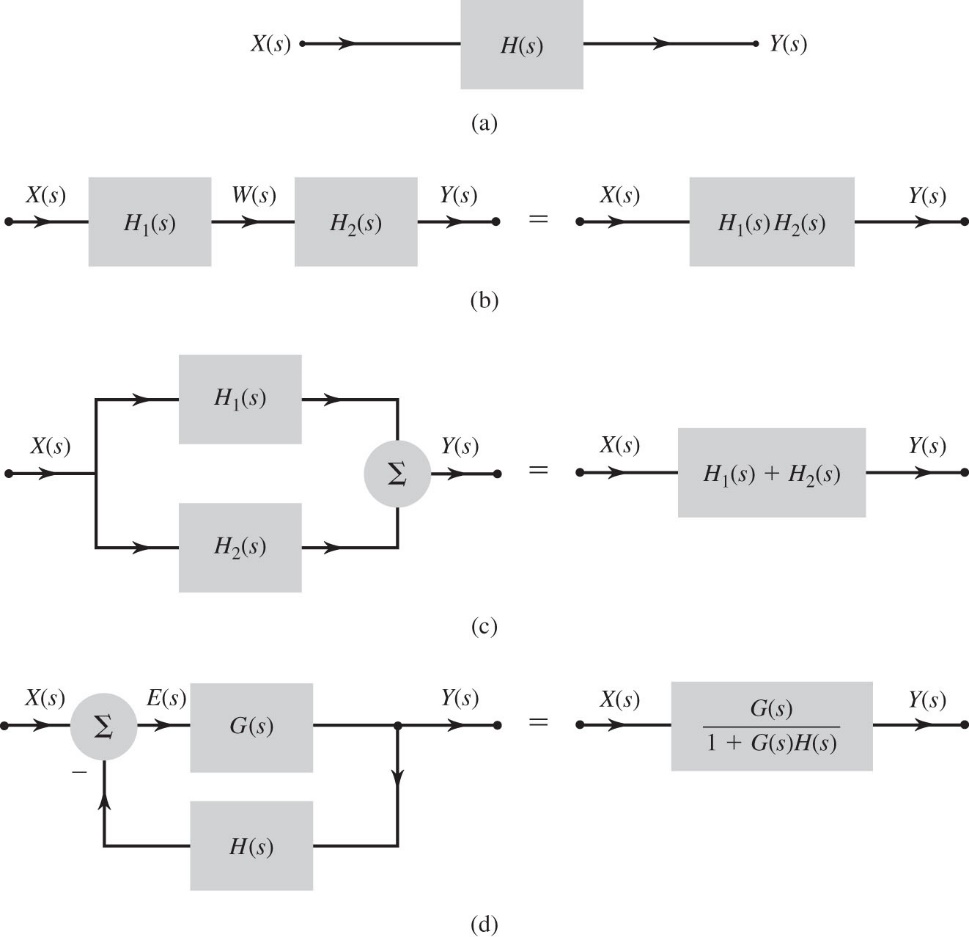 Cascade Connection
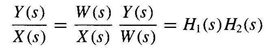 Parallel Connection
Feedback Interconnections
System Realization
Realization is a synthesis problem, so there is no unique way of realizing a system.

A common realization of H(s) is using
Integrator
Scalar multiplier
Adders
Direct Form I Realization
Divide every term by s with the highest order in the denominator, s3 .
H2(s)
H1(s)
H1(s)
H2(s)
X(s)
W(s)
Y(s)
H2(s)
H1(s)
X(s)
W(s)
Y(s)
Direct Form I Realization
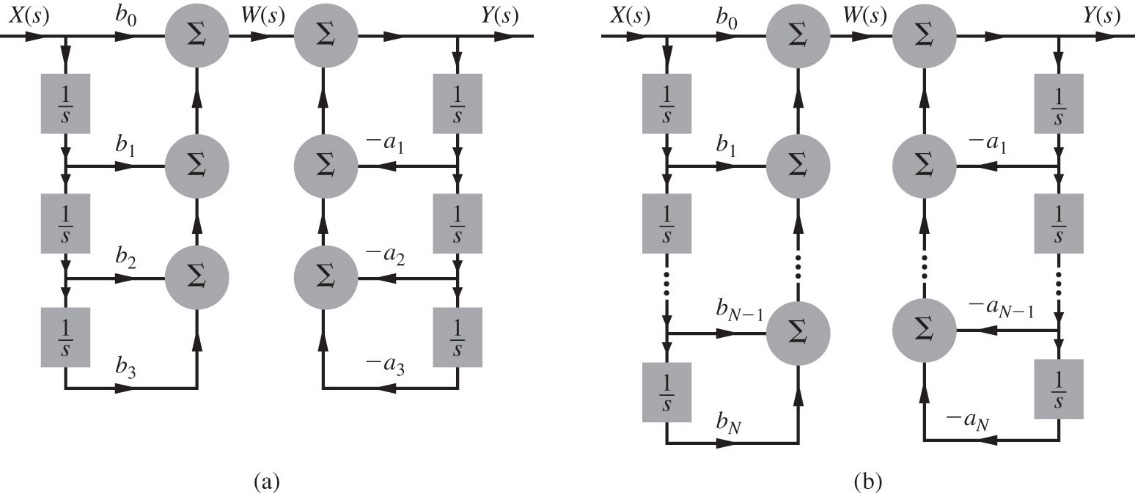 H1(s)
H2(s)
X(s)
V(s)
Y(s)
Direct Form II Realization (Canonic)
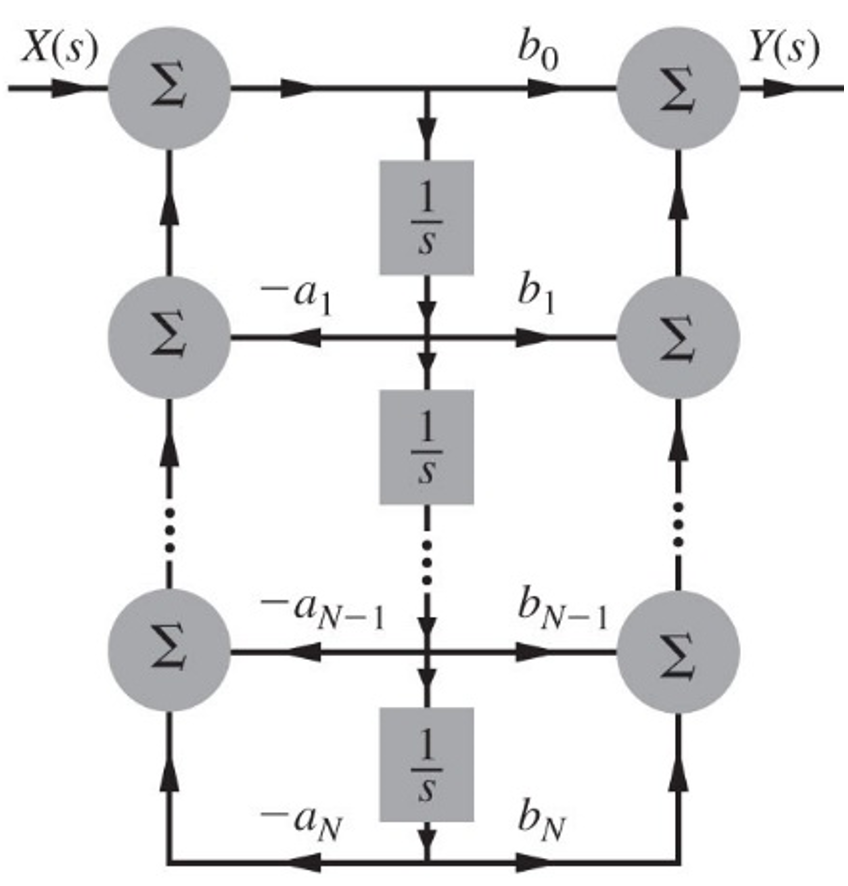 Transposed Realization
- Reverse all the arrow directions without changing the scalar multiplier values.
- Replace branch nodes by adders and vice versa.
- Replace the input X(s) with the output Y(s) and vice versa.
- To make the follow of the input from left to right rotate the diagram 180 degree.
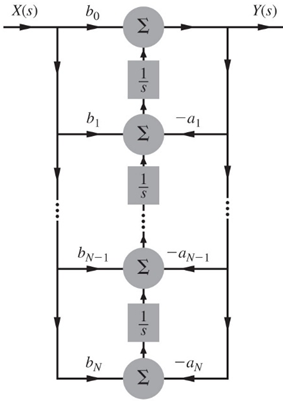 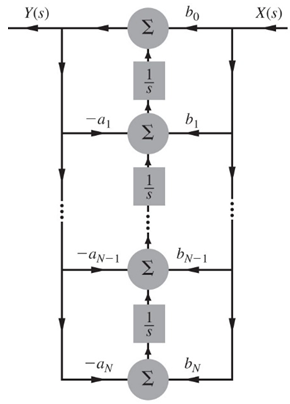 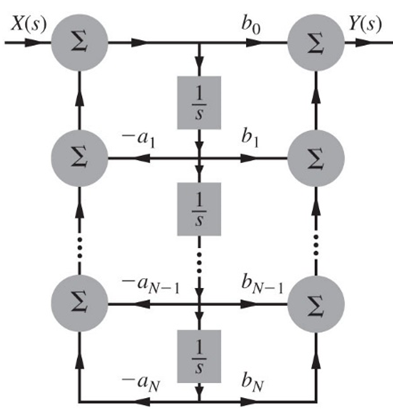 Example
Find the canonic direct form realization of the following transfer functions:
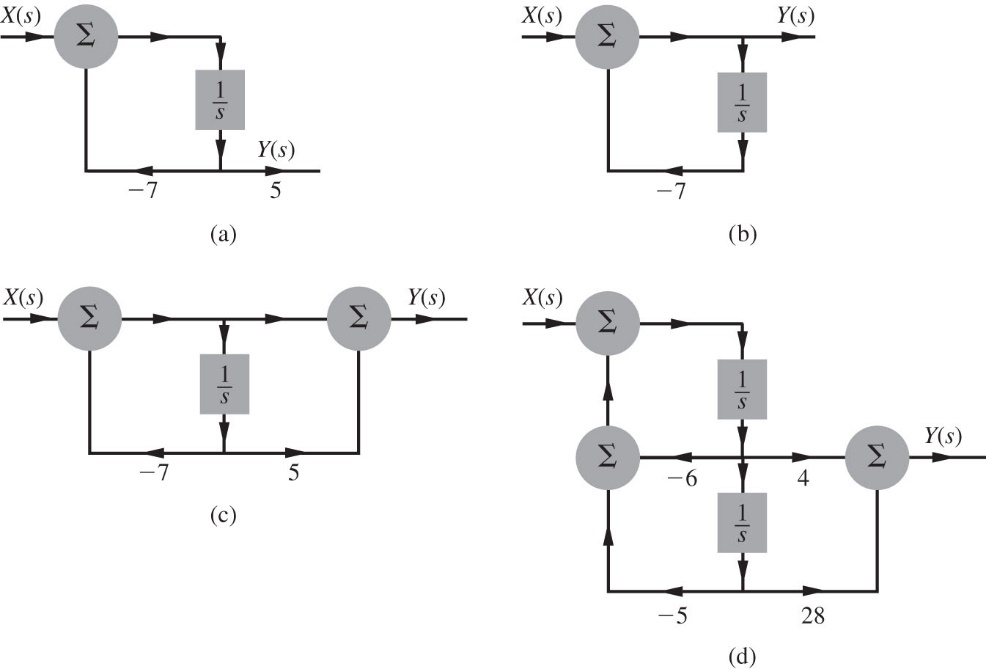 2
-4
5
-10
Using Operational Amplifier for System Realization
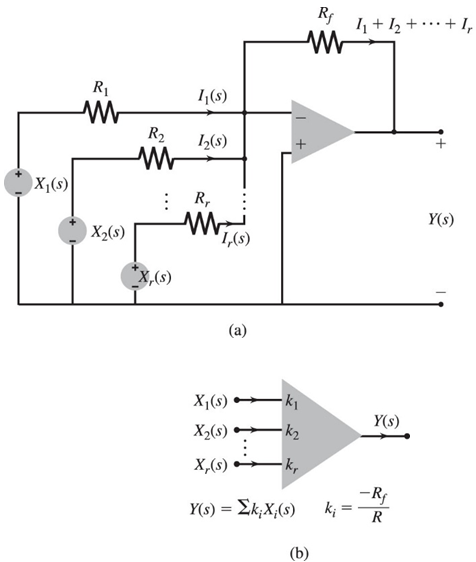 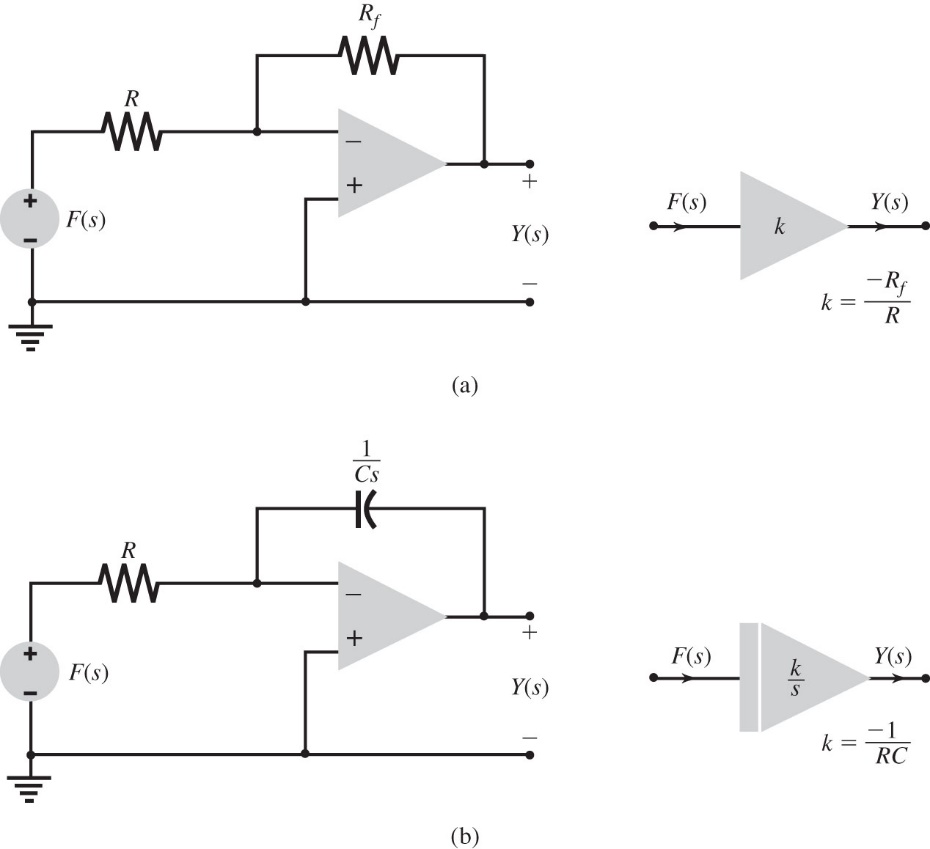 Example
Use Op-Amp circuits to realize the canonic direct form of the transfer function
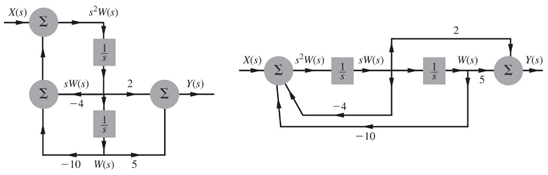 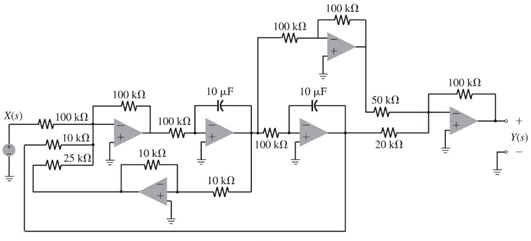 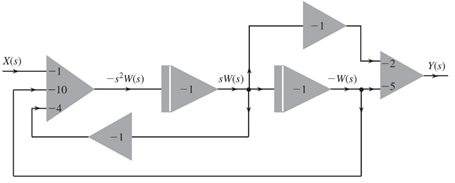 Cascade and Parallel Realizations
Cascade Realization
Parallel Realization
The complex poles in H(s) should be realized as a second-order system.
Filter Design By Poles and Zeros Positioning
Review of Vectors Operations
Im
x
C
x
x
Re
Effects of Poles & Zeros on Frequency Response
si = -2+j4
S-Plane
H(s)
si
_
4
_
2
X
|
|
-2
-1
-5
2
_
-2
X
Effects of Poles & Zeros on Frequency Response
Consider a general system transfer function:



The value of the transfer function at some complex frequency s = p is:
zeros at z1, z2, …, zN
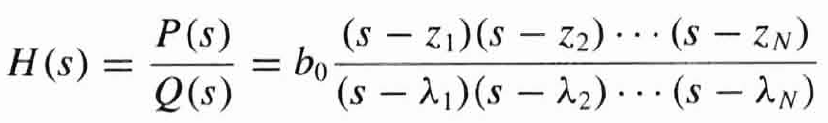 poles at λ1, λ2, …, λN
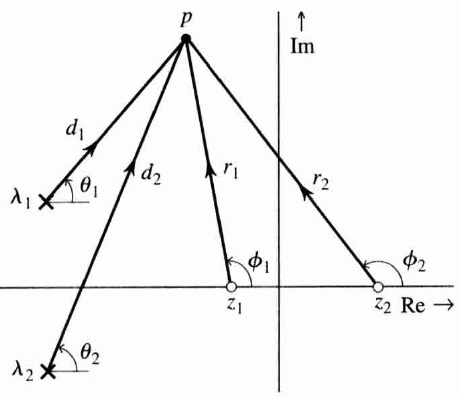 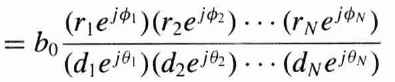 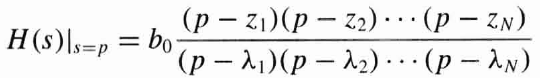 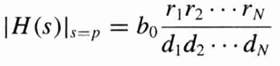 j2
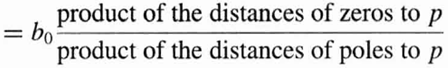 -5
-1
2
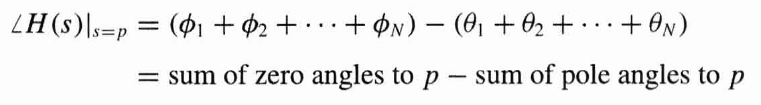 -j2
Poles Enhance Amplitude Frequency Response
- Frequency Response of a system is obtained by evaluating H(s) along the y-axis (i.e. taking all value of s = j).
- Consider the effect of two complex system poles on the frequency response.
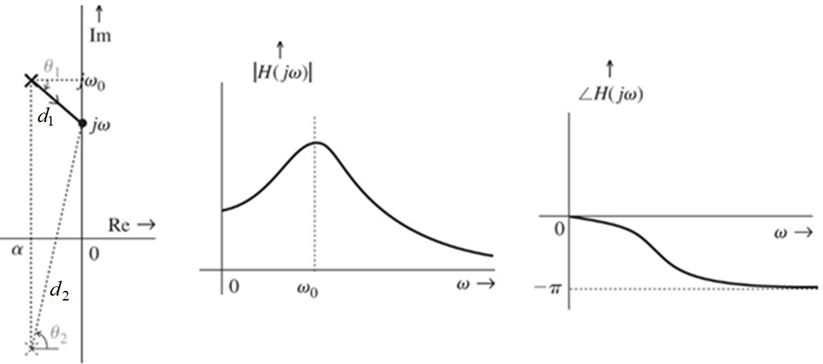 Systems amplify frequencies near a pole
Zeros Suppresses Amplitude Frequency Response
Consider the effect of two complex system zeros on the frequency response.
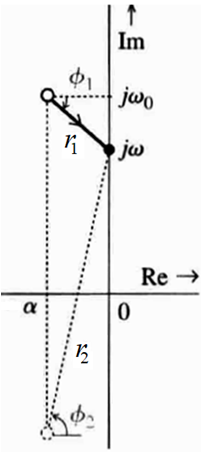 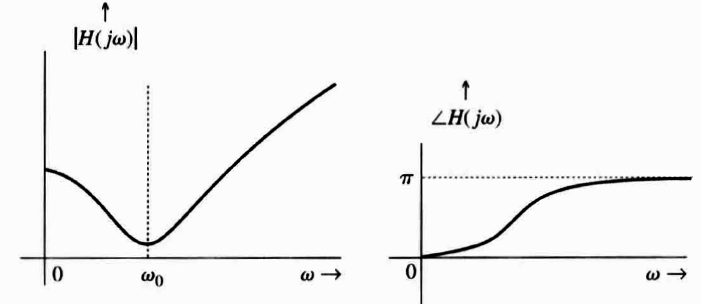 Systems suppress frequencies near a zero
Low-pass Filters
- Use the enhancement and suppression properties of poles & zeros to design filters.
- Low-pass filter (LPF) has maximum gain at =0, and the gain decreases as  increase.
- Simplest LPF has a single pole on real axis, say at (s=-c), then


- To have an ideal LPF (i.e. very sharp cut-off at ωc), we need a WALL OF POLE as    
   shown, the more poles we get, the sharper the cut-off.
jc
x
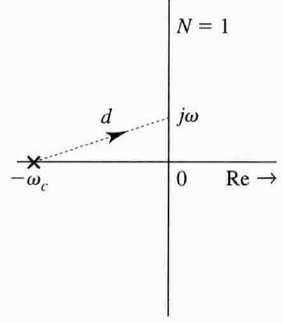 x
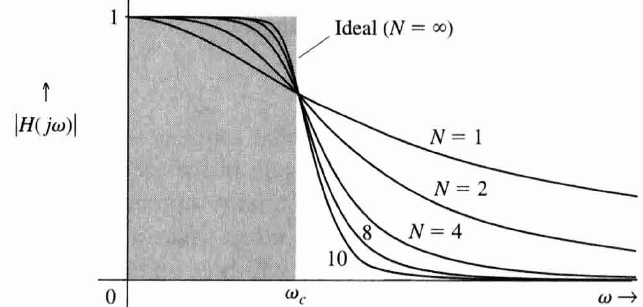 x
x
0
Re
x
x
-jc
x
Butterworth Filter
Band-pass Filter
- Band-pass filter has gain enhanced over the entire passband, but suppressed       
  elsewhere. 
- For a passband centred around 0, we place many poles in a semicircle where its center is 0 and diameter equals the difference between the upper 2 and lower cutoff frequencies 1.
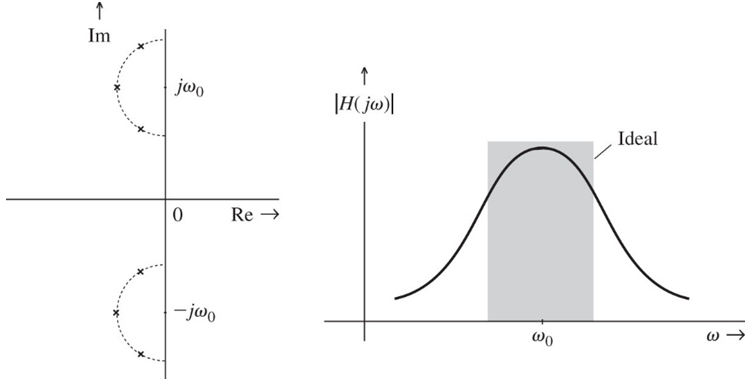 ω2
ω1
ω1
ω2
Notch Filter
A notch filter suppresses specific frequency component such as 0 in a signal and allows other frequencies to pass without attenuation. To suppress 0, two zeros are placed in ±j0. 
To allow other frequencies to pass without attenuation two poles should be placed near the two zeros in the semicircle in left hand side plane.
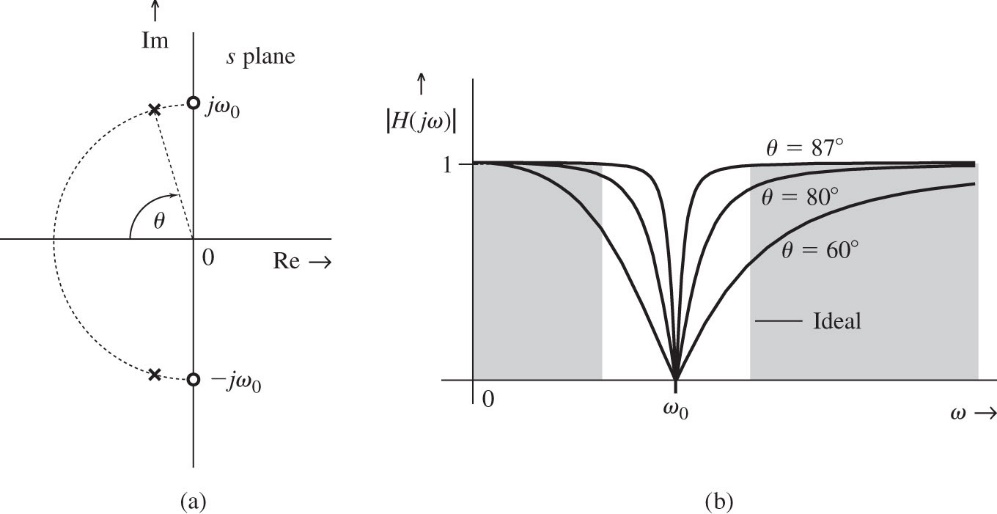 HW 7 Chapter 4.
Notch Filter Design by Poles and Zeros Positioning
Design a second-order notch filter to suppress 60 Hz hum in a radio receiver.
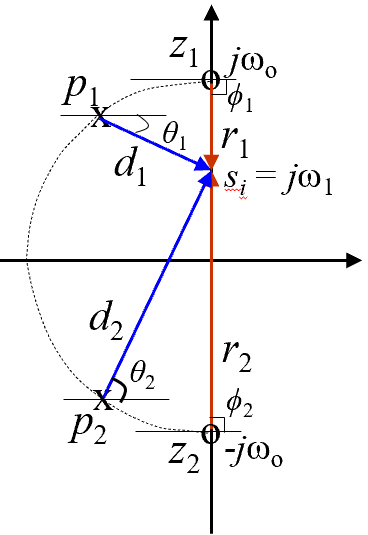 θ
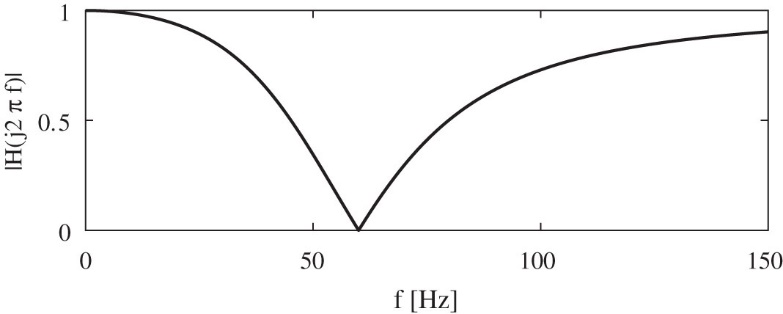  = 60o